氧化铝市场行情探讨：
氧化铝往电解铝利润转移是否可持续？
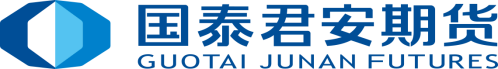 国泰君安期货
王蓉
2021.05
杭州
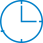 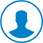 1st
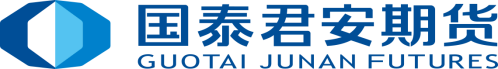 氧化铝vs.电解铝：行业利润转移，“三年河东三年河西？”
2nd
氧化铝、电解铝行业趋势分化：氧化铝价格为何涨不上去？
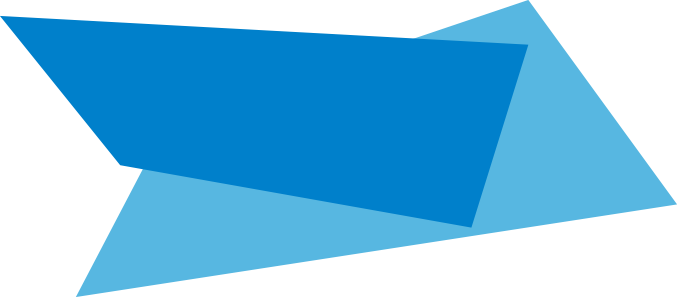 目录
维度一：氧化铝原料端——矿山环保高压下，氧化铝技改增加进口矿依赖度
CONTENT
维度二：氧化铝供应端——高边际成本产能退出，低成本地区新增产能释放
维度三：氧化铝消费端——电解铝高利润刺激开工，铝厂有望持续主导定价权
维度四：全球氧化铝、电解铝行业供需匹配——国内外氧化铝维持供给过剩格局
3rd
氧化铝期货上市展望
01
01
氧化铝vs.电解铝：行业利润转移，“三年河东，三年河西？”
2019年为一个明显的分界点；19年之后氧化铝行业价格、利润率、开工率以及利润情况均弱于电解铝行业
01
02
氧化铝、电解铝行业趋势分化：氧化铝价格为何涨不上去？
维度一：氧化铝原料端——2017年起环保高压限制国产矿石供应，山西、河南部分氧化铝厂检修或停产
01
02
氧化铝、电解铝行业趋势分化：氧化铝价格为何涨不上去？
维度一：氧化铝原料端——2017-2018年国内铝土矿供应偏紧，氧化铝厂用矿方案以后加矿与混矿为主
02
氧化铝、电解铝行业趋势分化：氧化铝价格为何涨不上去？
维度一：氧化铝原料端——2018-2019年起国内企业在海外布局的铝土矿逐渐产出
01
02
氧化铝、电解铝行业趋势分化：氧化铝价格为何涨不上去？
维度一：氧化铝原料端——2019年2季度至2020年2季度为内陆氧化铝企业技改高峰，进口矿依赖度提升
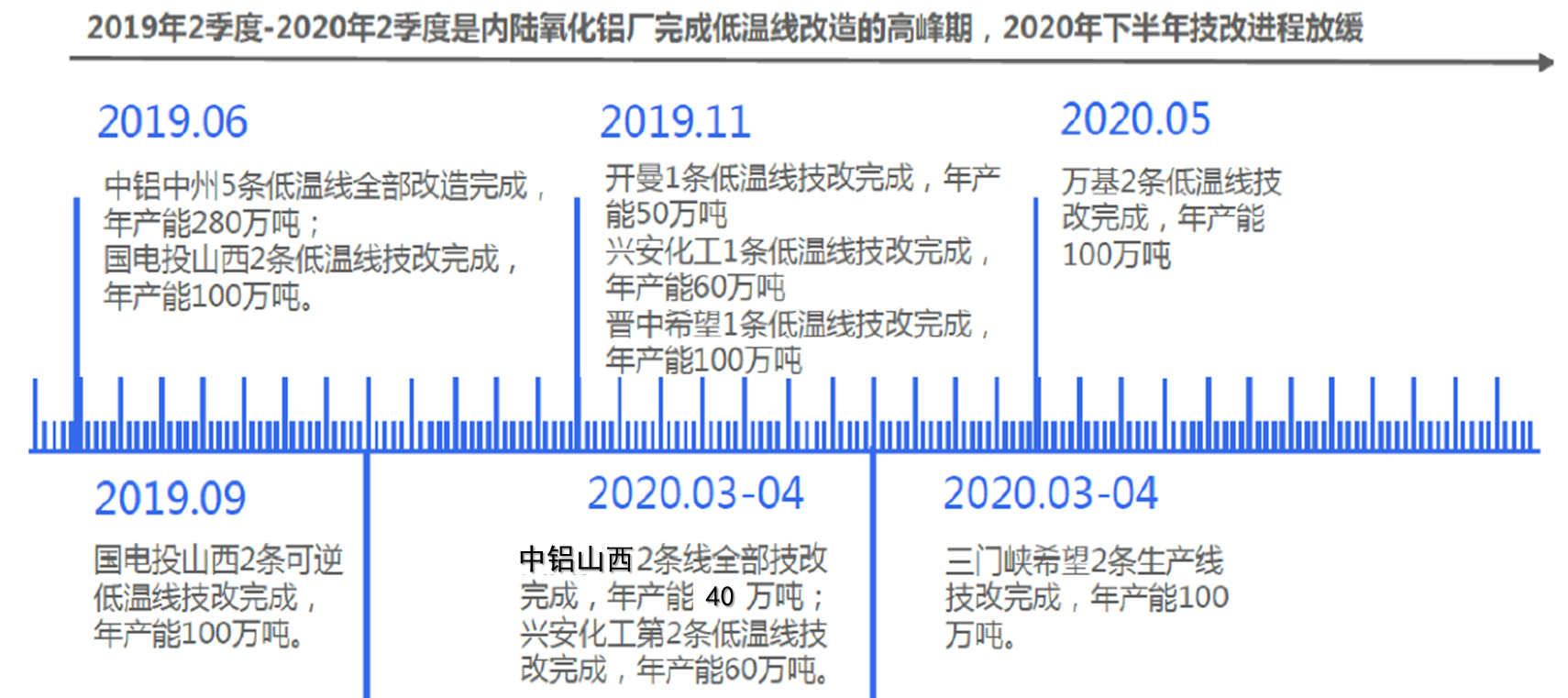 02
氧化铝、电解铝行业趋势分化：氧化铝价格为何涨不上去？
维度二：氧化铝供应端——山西、河南高边际成本产能或面临淘汰风险，部分已停产产能或难以重启
2240
2233
01
02
氧化铝、电解铝行业趋势分化：氧化铝价格为何涨不上去？
维度二：氧化铝供应端——山西、河南两地氧化铝企业复产情况仍不乐观，预计2021年大概率复产产能约164万吨
02
氧化铝、电解铝行业趋势分化：氧化铝价格为何涨不上去？
维度二：氧化铝供应端——国内氧化铝新增产能集中于广西、贵州等低成本地区，预计2021年新增投产610万吨
02
氧化铝、电解铝行业趋势分化：氧化铝价格为何涨不上去？
维度二：氧化铝供应端——海外氧化铝企业预计新增产能315万吨
02
氧化铝、电解铝行业趋势分化：氧化铝价格为何涨不上去？
维度二：氧化铝供应端——目前多数海外氧化铝企业仍有利润，新增产能有落地可能，进口国内仍将放量
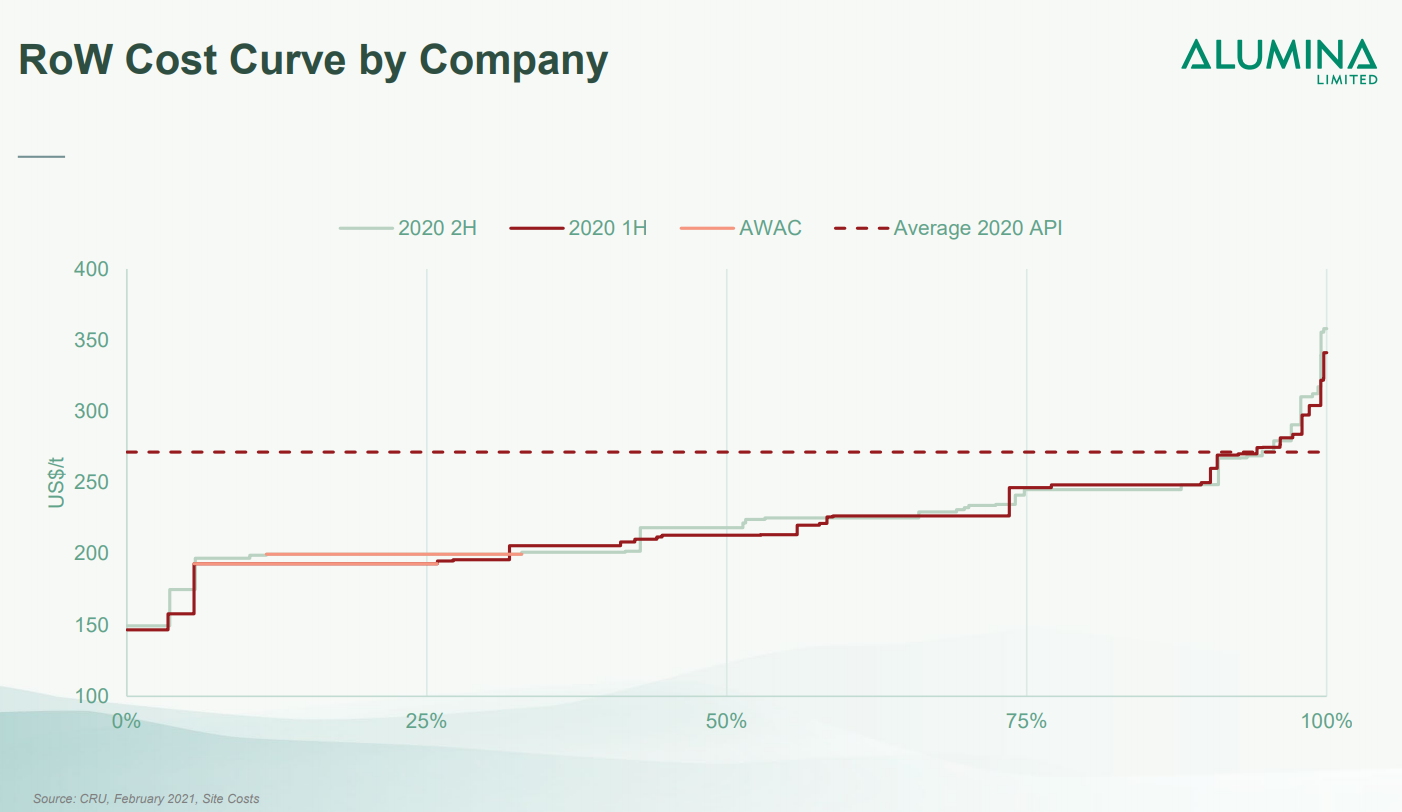 270
01
02
氧化铝、电解铝行业趋势分化：氧化铝价格为何涨不上去？
维度三：氧化铝消费端——电解铝供改设定产能上限，2020年下半年起高利润刺激开工，氧化铝实际消费同比大增
01
02
氧化铝、电解铝行业趋势分化：氧化铝价格为何涨不上去？
维度三：氧化铝消费端——2021年电解铝行业仍有新增产能，预计2021年电解铝新增产能182（待投145）万吨
01
02
氧化铝、电解铝行业趋势分化：氧化铝价格为何涨不上去？
维度三：氧化铝消费端——氧化铝行业高集中度未转化为议价权，电解铝行业有望继续主导
01
02
全球氧化铝、电解铝行业供需匹配
测算全球氧化铝2021年过剩351.7万吨，2022年过剩638.9万吨
测算中国氧化铝2021年过剩159.1万吨，2022年过剩511.2万吨
01
03
氧化铝期货上市展望
测算氧化铝市场交易规模约为50亿元（定价机制完善、套保模式丰富、产业链价值传导等…）
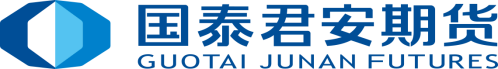 THANK YOU FOR WATCHING
国泰君安期货基本金属及贵金属团队   王蓉 季先飞 邵婉嫕 张航 莫骁雄 刘雨萱      
联系方式：021-33038639 
电子邮箱：wangrong013179@gtjas.com
公司网址：http://www.gtjaqh.com/